Encouraging Biliteracy in Florida’s Schools
Matthew Barbee
University of Hawaii
SLS 660: Sociolinguistics
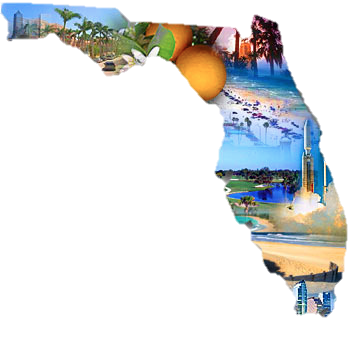 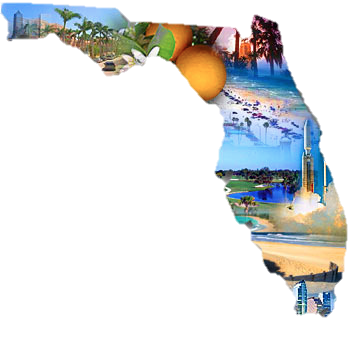 SIDE BY SIDE
“母国語を否定することは社会への参加や、まさにその人のアイデンティティを否定するものである。”"민족의 고유 언어를 억누르는 것은 그들의 사회 참여를 억누르고, 정체성을 부인하는 것과 동일하다."“La denegación a la lengua materna de una gente es la denegación tanto a su participación social como a su misma identidad.”
Eduardo Hernández-Chávez (1988)
“The denial of a people’s native tongue is a denial of their participation in society and of their very identity.”
Eduardo Hernández-Chávez (1988)
“When language-minority children and children from monolingual English homes can learn side by side in multilingual classrooms, all students are shown that they have equal value.”
Kathryn Lindholm-Leary (2000)
What percentage of Americans speak a language other than English?
Spanish 62.3%
Indo-European 18.6%
Asian/Pacific Island languages 15%
No English at all 8.1%
Language Use in the United States 2010
U. S. Bureau of the Census 2007
[Speaker Notes: First, to put my policy in perspective, I had to ask, “What percentage of American’s speak a language other than English?”

2007 US Census Bureau (reported 2010)
US: Out of population 5 years and older:
Speak English at home – 80%
Speak a language other than English – 19.7% 
Spanish 62.3%, Indo-European 18.6%, Asian/Pacific Island languages 15%
No English ability at all 8.1%
 
FL: Out of population 5 years and older:
Speak a language other than English – 26.1%
California 42.6%
New Mexico 35.7%
Texas 33.9%
New York 28.9%
Arizona 28.5%
Speak English very well – 54.1%
Speak English not at all – 9.5% 

Florida: Out of population 5 to 17 years old:
English only - 42.3%
Speak a language other than English – 57.7%]
What percentage of Floridians speak a language other than English?
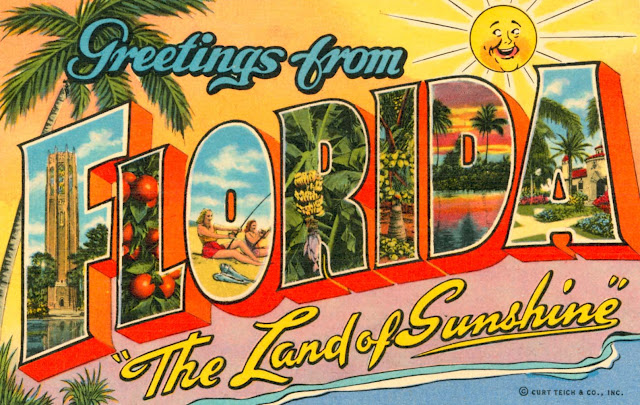 U. S. Bureau of the Census 2010
Where does Florida stand in regards to bilingual education?
440 bilingual immersion programs
[27 states and the District of Columbia]
History of Bilingual Education in Florida and the US
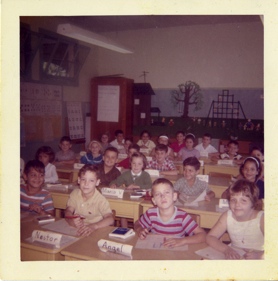 Coral Way Elementary School
Dade County, FL 1963
California DOE 2011, Florida DOE 1990, Hernandez 1988, Ovando 2003
[Speaker Notes: Before I get into my policy proposal, I want to situate Florida within the history of bilingual education in the US.
Currently there are 440 bilingual immersion programs in the US, which includes 27 states and the DC.

[To define Bilingual Immersion programs, they are programs that develop bilingualism and biliteracy in English and a second language by integrating ELLs with non-ELLs.]

While there is a long history with bilingual education in the US, Florida lead the way.
This picture is a classroom at Coral Way Elementary School in Dade County, FL, which was the first bilingual immersion program in the US.
Began in the 1960s, the school was a way for the newly-immigrant Haitian-Creole children in Dade County to acclimate to US culture while holding on to their native language.   Dade county, by the way, has the 4th largest school district in the US with a 60% Hispanic student enrollment and over 100 languages.

Next, let’s look at some of the events that lead to and grew out of these events…]
History of Bilingual Education in the US
Lindholm-Leary 2000, Hernandez 1988, Ovando 2003
[Speaker Notes: 1906 – US:  The 1906 Naturalization Act was the first federal language legislation ever passed in the US, in which Native-American cultural genocide was explicitly discussed as an extension of military policy.  [We knew then that to take away a people’s language was to rape them of their culture and identity.]
1959 – Cuba: Castro’s Cuban Revolution
1963 – Florida:  Florida’s bilingual education movement began with the establishment of Coral Way Elementary school in Dade County.
1964 – US:  The Civil Rights Act of 1964 gave all students regardless of race, gender, and religious affiliation the rights to equal education.]
History of Bilingual Education in the US
Florida DOE 1990, Lucas 1994, Hernandez 1988, Ovando 2003
[Speaker Notes: 1965 – US:  Immigration Act [canceled the Naturalization Act] lead the way for large numbers of Asian and Latin Americans to enter the country.
1968 – US:  The Bilingual Education Act, ambiguous to say the least, “marked a step away from the Darwinian educational practices of the early 20th century” (Ovando, 2003).
1974 – US:  The Equal Educational Opportunities Act of 1974 extended the CRA of 1964 to include speakers of languages other than English.  It also confirmed the ruling in Lau vs. Nichols.
These declared that a Content-Area subject could be taught in a language other than English.

1983 – US:  A group called U.S. English began advocating that for a constitutional amendment to establish English and as the official language of the US.


2011 – California:  State Seal of Biliteracy approved]
Two Divergent Ideologies Emerged
Florida DOE 1990, Lucas 1994, Hernandez 1988, Ovando 2003
[Speaker Notes: In the 1980’s/1990’s English-Only policies spread because some people saw the increasing numbers of language minority residents as a threat to English and the dominant culture.  Some also believe that the presence of LM students lowers standards and places an on wanted burden on recourses. 

On the other hand, the “Acceptance of Other Languages” spread out of necessity and from the outcry of parents and communities.  This is best seen in Florida…….]
Florida’s Policy on ESL/Bilingual Education Today
Florida DOE 2007, Ovando 2003
Florida DOE 1990
[Speaker Notes: Let’s look at Florida’s Policy on ESL/Bilingual Education today which is governed by the 1990 Consent Decree between the League of Latin American Citizens and the Florida Department of Education.  It is essentially Florida’s framework for compliance with Federal and State laws regarding the education of ELLs.
Identifies ELL students and assesses their level of English
Guarantees equal access to instruction and special programs according to an ELL’s level of English, and officially established Bilingual Immersion programs as a way to meet such standards
Provides for teacher training
Ensures the monitoring of student achievement as well retention, graduation, and dropout rates among ELL’s and looks for gaps between that population and the non ELL population.

Yet despite such policies, the reality still remains…..

This leads to the next slide:]
Deficiencies in Florida’s Current Policy
Harper 2007, MacDonald 2004, Florida DOE 1990, Platt 2003, Thomas 2000
[Speaker Notes: Overall, it boils down to status.  Languages other than English have very low priority in our society.  I propose to change that with my policy……

-------
Recent English-only legislative efforts and responses to current federal policies, such as No Child Left Behind (Harper, 2007), demonstrate pervasive misconceptions about the nature of quality bilingual education and its place in the field of TESOL. Not only do these policies neglect to take recent findings about second language acquisition into consideration, they also ignore the positive outcomes of well-implemented bilingual programs (Thomas & Collier, 2002). As a result, valuable linguistic, economic, and cultural resources are being lost at a rapid rate.
 
With its growing language minority population, Florida could be a leader in innovative practices to exploit the linguistic and cultural diversity that exist in the state. Instead, the state has adopted a predominantly English-only policy to meet the needs of English language learners (ELLs). As evidence by the small number of bilingual programs being implemented in various counties, bilingual education remains largely invisible in the state.
 
The implementation of NCLB reforms has compromised rather than contributed to high-quality instruction for ELLs. As the content of the curriculum becomes generic, skills-based, and decontextualized, ELLs are deprived of vocabulary development and comprehension in context-imbedded settings.  What’s more, teachers’ flexibility to decide what is best for students and loss of professional freedom creates an environment in which teachers are forced to implement unsound pedagogical practices; and homogenous, scripted instruction curtails teacher creativity.
 
The Florida Department of Education, on several levels, is not meeting the needs of its English Language Learners.  Both monitoring reports from the state’s supervisory Office of Multicultural Student Language Education and district reviews conducted by consulting groups have found several areas of concern:  inadequate monitoring of ESOL delivery, inadequate access to programs, and inadequate teacher training.   The concerns showed high correlation with how administrators and teachers give less value to languages other than English.  These attitudes were more prevalent in “rural” districts.]
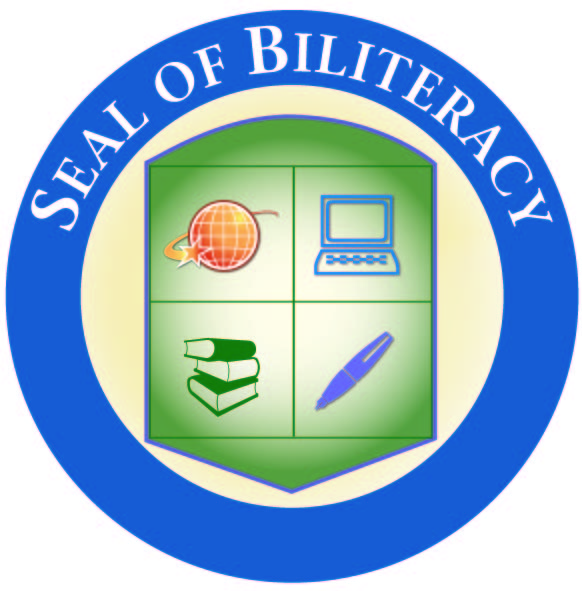 State Seal of Biliteracy Policy Proposal
[Speaker Notes: In order to A, B, and C…….[policy]

Lo Bianco…..
Status planning is mostly done by people with formal power who produce public texts such as regulations, laws, constitutional provisions and authoritative reports. The goals of status planning are often dictated by interests of nations, as perceived by elites, and stress national cohesion and cultural continuity over a given sovereign territory. 

With other 50% of Floridians age 5 to 17, a policy like this is necessary to for what LoBianco calls “cohesion.”  How can we deny that Florida’s students don’t only speak English?]
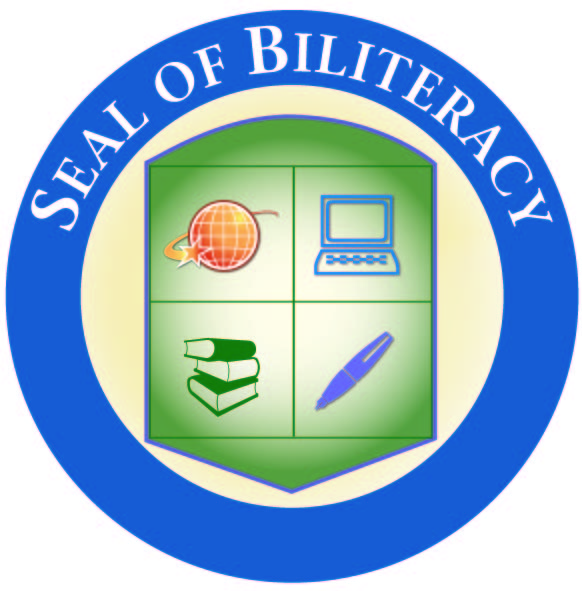 Seal of Biliteracy: Proposed Initiatives
[Speaker Notes: The precedent for such a policy was set this past year when California passed their Assembly Bill 815, which called for a similar program.

California Assembly Bill 815: State Seal of Biliteracy
The State Seal of Biliteracy (2011) is established to 
(1) To encourage pupils to study languages.
(2) To certify attainment of biliteracy.
(3) To provide employers with a method of identifying people with language and biliteracy skills.
(4) To provide universities with a method to recognize and give academic credit to applicants seeking admission.
(5) To prepare pupils with 21st century skills.
(6) To recognize and promote foreign language instruction in public schools.
(7) To strengthen intergroup relationships, affirm the value of diversity, and honor the multiple cultures and languages of a community.]
Principles Behind the Policy
Language and identity are inseparable.

All native and second languages have value.

Increases cognitive development.

Critical to our participation in a global political, social, and economic context.

Future workplace demands it.

Florida’s diversity demands it.
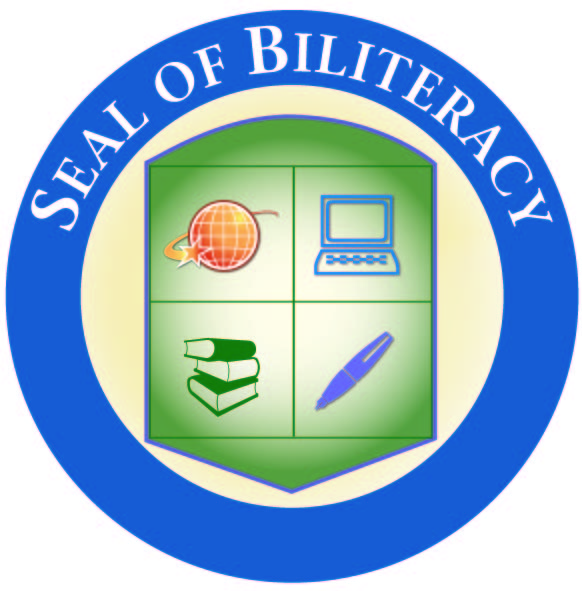 Cloud 2000, California DOE 2011, Florida DOE 2007,
Lindholm 2000/2001, Lucas 1994, Platt 2003, Zalasko 2000
[Speaker Notes: “The benefits to employers in having staff fluent in more than one language are clear: access to an expanded market, allowing business owners to better serve their customer’s needs, and the sparking of new marketing ideas that better target a particular audience and open a channel of communication with customers” (Cloud 2000)

“Competence in both languages facilitates the learning of academic content and literacy and promotes positive cognitive effects, including an analytic orientation to language, higher verbal and nonverbal intelligence, and divergent thinking” (Platt, Harper, & Mendoza, 2003)

The study and/or mastery of two or more languages makes important contributions to a student’s cognitive development, understanding of diverse cultures, and economic opportunities.

Multiple languages are a critical element in enabling our city and state to participate effectively in a global political, social and economic context.

The demand for employees to be fluent in more than one language is increasing both in California, Florida, and throughout the world.  “The benefits to employers in having staff fluent in more than one language are clear: access to an expanded market, allowing business owners to better serve their customer’s needs, and the sparking of new marketing ideas that better target a particular audience and open a channel of communication with customers.”

Florida is home to speakers from hundreds of different language and cultural groups, and to build trust and understanding across the multiple language and cultural groups in our diverse community requires multilingual skills of communication.
 
Even the Sunshine State TESOL of Florida has adopted California’s policies regarding language policy in the state.  Not only does Florida’s TESOL reference research out of California, they go as far as to quote word for word California’s stance on the benefits of bilingual education.
 
Using and valuing students’ native languages in schools supports and enhances learning because they themselves are indirectly valued.  The use of students’ native languages can also increase the openness to learning by reducing the degree of language and culture shock they encounter.  “Because relations of power and their effective consequences are integral to language acquisition” (Lucus & Katz, 1994), student learning can also be enhanced by integrating students’ native languages into their educational experiences, thus giving their languages a status more comparable to that of English.]
Lindholm-Leary (2000)
Conducted research on duel-language bilingual programs:   90/10 model and a 50/50 model of dual language immersion

Biliteracy correlation with L1/L2 reading proficiency
Both groups of students were successful in tests of reading and writing in both languages
By the time English speakers began English reading in third grade, they performed at grade level and at least as high as English speakers instructed only in English
Higher levels of bilingual proficiency associated with higher levels of reading achievement
Academic content achievement
Both groups of students scored on par with their peers in mathematics achievement
Math achievement was highly related across two languages
Social studies and science achievement were average to high for English and Spanish speakers
Better multicultural competencies and self esteem
High levels of self-esteem
High academic competence and motivation
Positive multicultural competencies
Enjoyment in studying through two languages

No evidence suggests that such programs retard the language development of speakers of any language.
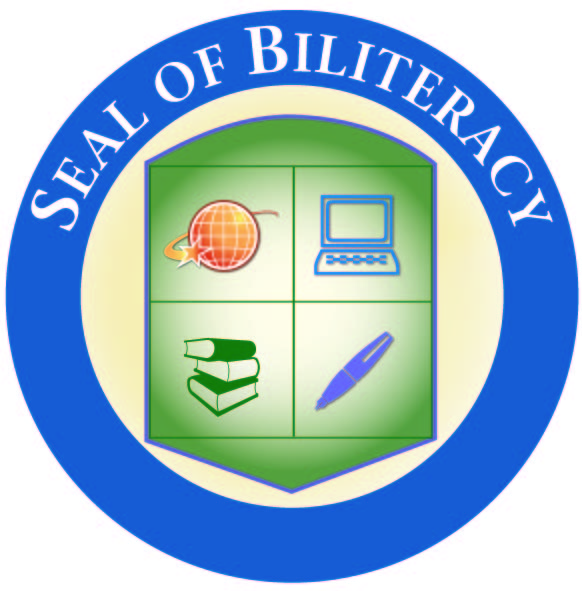 [Speaker Notes: Lindholm-Leary (2000)
Conducted research on bilingual programs in the US.  Two groups were tested, a 90/10 model and a 50/50 model of dual language immersion.
OVERALL RESULTS:  English Language Proficiency—both English and Spanish speakers benefited equally from 90:10 and 50:50 models.  Spanish Language Proficiency—More likely to occur in 90:10 models.
Research Results (Lindholm-Leary, 2000)
Biliteracy
Both groups of students were successful in tests of reading and writing in both languages
By the time English speakers began English reading in third grade, they performed at grade level and at least as high as English speakers instructed only in English
Higher levels of bilingual proficiency associated with higher levels of reading achievement
Academic Content
“Competence in both languages facilitates the learning of academic content and literacy and promotes positive cognitive effects, including an analytic orientation to language, higher verbal and nonverbal intelligence, and divergent thinking” (Platt, Harper, & Mendoza, 2003)
Both groups of students scored on par with their peers in mathematics achievement
Math achievement was highly related across two languages
Social studies and science achievement were average to high for English and Spanish speakers
Multicultural Competencies and Self Esteem
High levels of self-esteem
High academic competence and motivation
Positive multicultural competencies
Enjoyment in studying through two languages
There is no evidence to suggest that participation in DLE programs retards the native language development of speakers of any language.]
Thomas and Collier (2000)
National Study of Programs for English Learners

Program Types Reviewed
DLBI programs
90:10
50:50
Late-Exit bilingual programs
90:10 and 50:50 one-way developmental programs
Early-Exit / TBE and content ESL
Early-Exit / TBE and traditional ESL
ESL taught through content
ESL pullout

Findings:
Bilingual immersion programs are the only programs that assist students to fully reach the 50th percentile in both L1 and L2 in all subjects and to maintain that high level of achievement
Bilingual immersion programs have the fewest high school dropouts

For all bilingual students, there is a correlation between native-language development and long-term academic achievement.
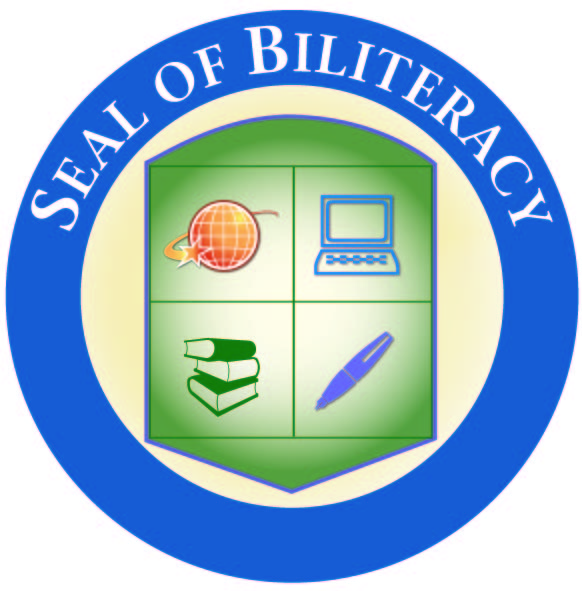 [Speaker Notes: Thomas and Collier (2000)
National Study of Programs for English Learners
In a national study
Conducted in five school districts throughout the United States
Including over 210,000 student records
Reviewing different program types for language minority students
Program Types Reviewed
TWBI programs
90:10
50:50
Late-Exit bilingual programs
90:10 and 50:50 one-way developmental programs
Early-Exit / TBE and content ESL
Early-Exit / TBE and traditional ESL
ESL taught through content
ESL pullout
Research Results
Program effectiveness findings show
Two-way bilingual immersion programs are the only programs that assist students to fully reach the 50th percentile in both L1 and L2 in all subjects and to maintain that high level of achievement
Two-way programs have the fewest high school dropouts
There is a correlation between native-language development and long-term academic achievement.]
Value Differences
Equality for All
Unum vs. Pluribus
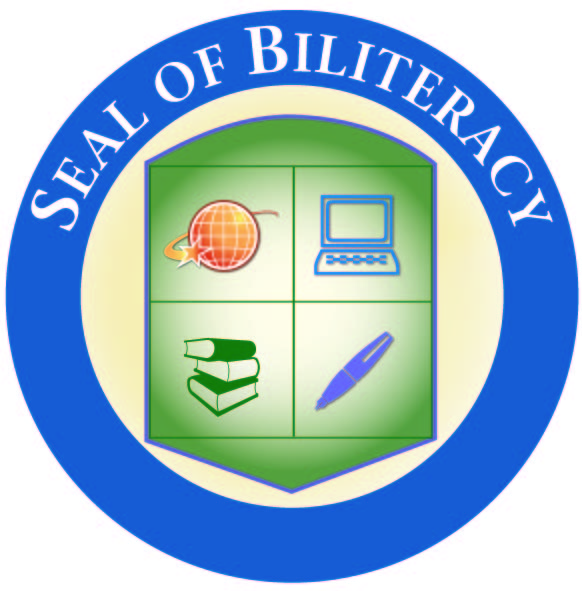 Shift in ideology
CONCLUSION
[Speaker Notes: As a nation peopled with conquered indigenous groups and involuntary and voluntary immigrant communities, we have struggled from the beginning with an uneasy balance between unum and pluribus. One thing is on the side of pluralism, however—the principles of equality for all. 

Policy makers, administrators, parents, and teachers need to be passionate about providing a first-rate education for all children, not only for those who speak standard English. Such quality education, however, will require action that articulates the past 30 years’ positive research findings on bilingualism, clarifies misunderstandings about the nature of bilingual education, and overcomes xenophobic fears of a perceived attack on English. Such action, for instance, the creation of a Seal of Biliteracy would tangibly signal a shift in such ideology and lead the US into a more enlightened era in bilingual education. 
(Ovando 2003)]
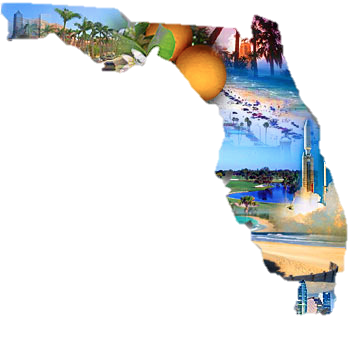 References
California Department of Education. (2011). Regarding State Seal of Biliteracy.  [Assembly Bill 815, Chapter 618, Filed October 8, 2011]. Retrieved from http://www.leginfo.ca.gov/pub/11 12/bill/as/ab_815_bill_20111008_chaptered.pdf
California Department of Education. (2011). Two-Way bilingual immersion program.  Retrieved from http://www.cde.ca.gov/sp/el/ip/twowyimmersion.asp
Cloud, N., Genesee, F., & Hamayan, E. (2000).  Dual language instruction: A handbook for enriched education. Boston, MA: Heinle & Heinle.
Florida Department of Education.  (1990). 1990 Consent Decree between the League of United Latin American Citizens and the Florida Department of Education.  Retrieved from http://www.fldoe.org/aala/lulac.asp
Florida Department of Education. (2007-2008). Percentage of English language learners.  Retrieved from http://www.fldoe.org/eias/eiaspubs/pdf/ellflus.pdf
Florida Department of Education. (2009). District plan for services to English language learners: Calhoun County.  Retrieved from http://www.fldoe.org/aala/ELLPlans/2009/calhoun09.pdf
Freeman, R. D. (1996). Dual-language planning at Oyster Bilingual School: It’s much more than language. TESOL Quarterly. 30(3), 557-582.
Harper, C., Platt, E., Naranjo, C., & Boynton, S.  (2007).  Marching in unison: Florida ESL teachers and No Child Left Behind.  TESOL Quarterly.  41(3), 642-651.
Hernández-Chávez, E. (1988). Language policy and language rights in the United States. In T. Skutnabb-Kangas & J. Cummins (Eds.), Minority education: From shame to struggle (pp. 45–56). Clevedon, England: Multilingual Matters.
Li Wei (2008). Research perspectives on bilingualism and bilingual education. In K.A. King & N.H. Hornberger (Eds.), Encyclopedia of language and education, 2nd ed., vol. 10: Research methods in language and education (pp. 137–149). New York: Springer Science+Business Media LLC.
Lindholm-Leary, K. (2000). Biliteracy for a global society: An idea book on dual language education. Washington, D.C.: National Clearinghouse for Bilingual Education.
Lindholm-Leary, K. (2001). Dual Language Education. Clevedon, UK: Multilingual Matters Ltd.
Lo Bianco, J. (2010). Language policy and planning. In N.H. Hornberger & S.L. McKay (Eds.), Sociolinguistics and language education (pp. 143-174). Bristol: Multilingual Matters.
Lucas, T., & Katz, A. (1994). Reframing the debate: The roles of native languages in English only programs for language minority students.  TESOL Quarterly.  28(3), 537-561.
MacDonald, V. (2004). The status of English language learners in Florida: trends and prospects.  Retrieved from ERIC database.  (ED483731)
Ovando, C. J. (2003).  Bilingual Education in the United States: Historical development and current issues.  Bilingual Research Journal.  27(1), 1-24.
Platt, E., Harper, C., & Mendoza, M. B.  (2003).  Dueling philosophies: Inclusion of separation for Florida’s English language learners?  TESOL Quarterly.  37(1), 105-132.
Sunshine State TESOL of Florida.  (2010).  Position statement on bilingual education.  Retrieved from http://sstesol.org/?tag=language-policy
Sunshine State TESOL of Florida.  (2010).  Position statement on language policy.  Retrieved from http://sstesol.org/?tag=language-policy
Thomas, W. & Collier, V. (1998). School effectiveness for language minority students. Alexandria, VA: National Clearinghouse for Bilingual Education
Thomas, W. & Collier, V. (2000).  A national study of school effectiveness for language minority students’ long-term academic achievement. Center for Research on Education, Diversity & Excellence, Santa Cruz, CA
U. S. Bureau of the Census. (Reported 2010). Language use in the United States: 2007. Washington, D. C: Bureau of the Census.
Zelasko, N., & Antunez, B.  (2000).  If your child learns in two languages: A parent’s guide for improving educational opportunities for children acquiring English as a second language.  National clearinghouse for bilingual education.  Retrieved from http://www.ncela.gwu.edu/files/uploads/9/IfYourChildLearnsInTwo Langs  _English.pdf
FIN